How to best use these slides…
View the PPT as a slide show


Then click through every step
Mouse clicks will advance the slide show
Left/right arrow keys move forward/backward
Mouse wheel scrolling moves forward/backward
When a question is posed, stop and think it through, try to answer it yourself before clicking
If you have questions, use PS discussion boards, email me, and/or visit us in a Teams class session!
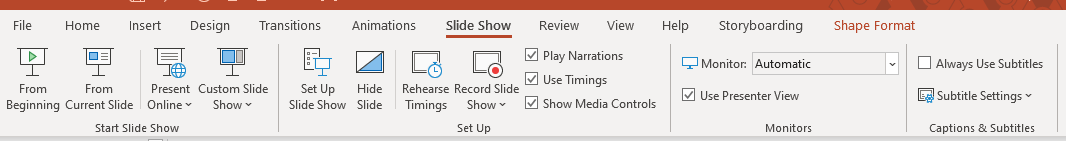 LESSON 7.2a
Graphing Inverse Variation Functions
Today you will:
Graph inverse variation
Practice using English to describe math processes and equations
Core Vocabulary:
Rational function, p. 366

Prior:
Domain
Range
Polynomial
Inverse variation
Parent function
Asymptote
Quadratic:
… and a REALLY important one … ASYMPTOTES
What is an asymptote?
A straight line that a curve approaches (gets closer and closer to) but never touches
We say the curve gets “infinitely” close to the asymptote
It can be






Who cares?
Asymptotes are super important
They tell us what happens with the data as time goes on
... tells us what the limit/maximum value for the data set is
horizontal,
vertical
or slanted (you’ll study slant asymptotes in Math Anal)
Horizontal asymptote
Vertical asymptote
Slant asymptote
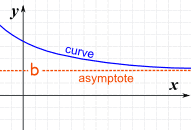 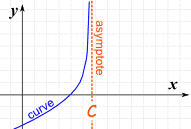 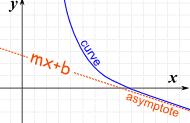 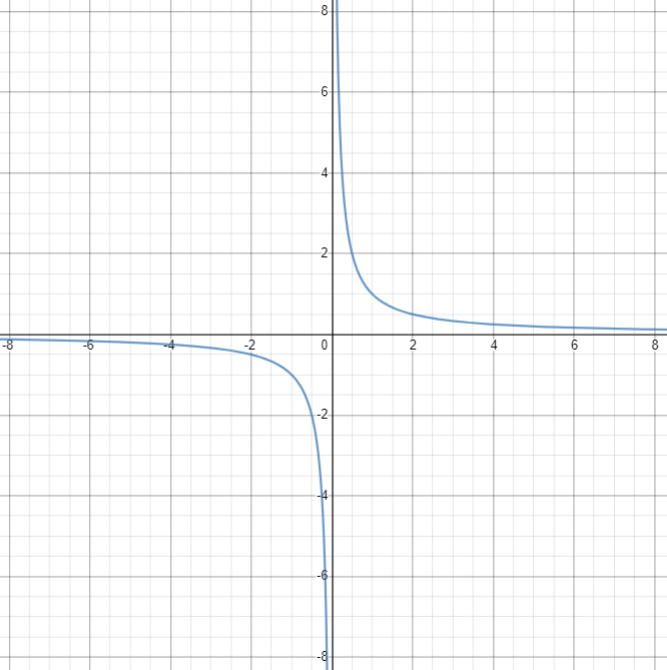 How would we graph the inverse variation parent function?
Just like we would any other function…
Create a table of values
Trick is picking “good” values
For this, pick positive and negative numbers around zero
Plot the points
Draw the graph (don’t forget to label axes & use arrow heads!)
Then the points themselves
Connect the dots!
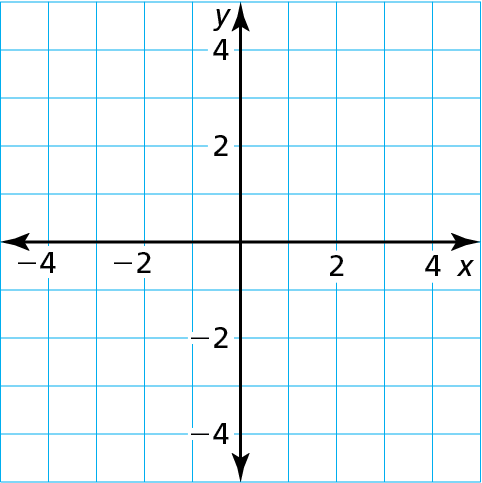 … remember a polynomial can be just a number (a constant)!
Let’s graph a simple Rational Function!
SOLUTION
Step 2  Make a table of values and plot the points. Include both positive and negative values of x.
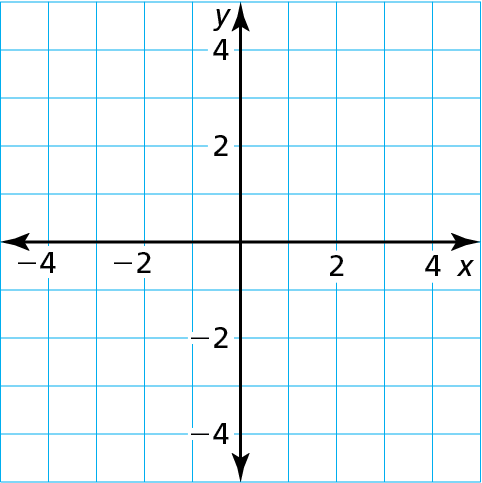 g
f
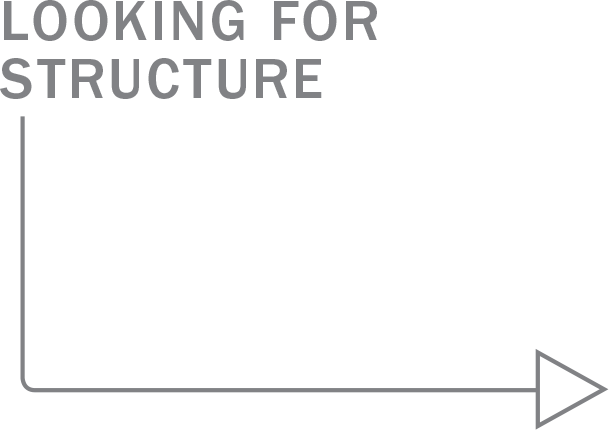 Step 3  Draw the two branches of the hyperbola so that they pass through the plotted points and approach the asymptotes.
The graph of g lies farther from the axes than the graph of f. Both graphs lie in the first and third quadrants and have the same asymptotes, domain, and range.
… pick “good” values around the “center” of the data set
Homework
Pg 370, #3-10